QSR Issues – Corrective actions
Part name & Part no. Integral & K2 rear caliper body				Model- Customer complaint : 
Physical Phenomenon : Blow hole & pin hole
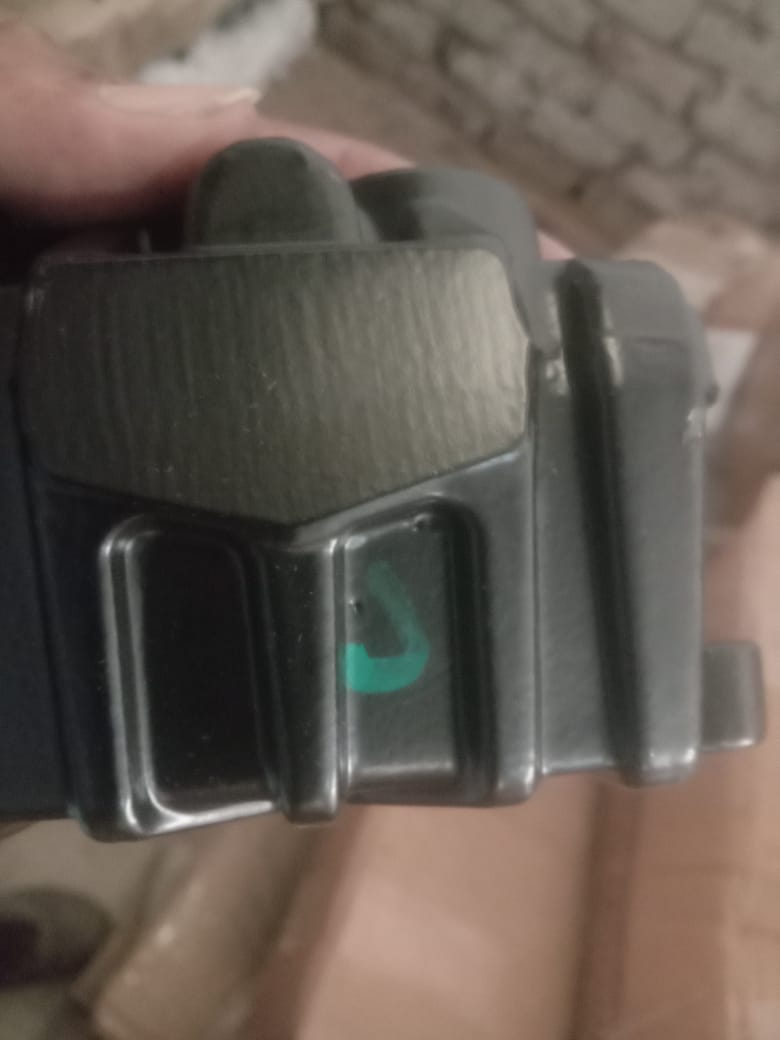 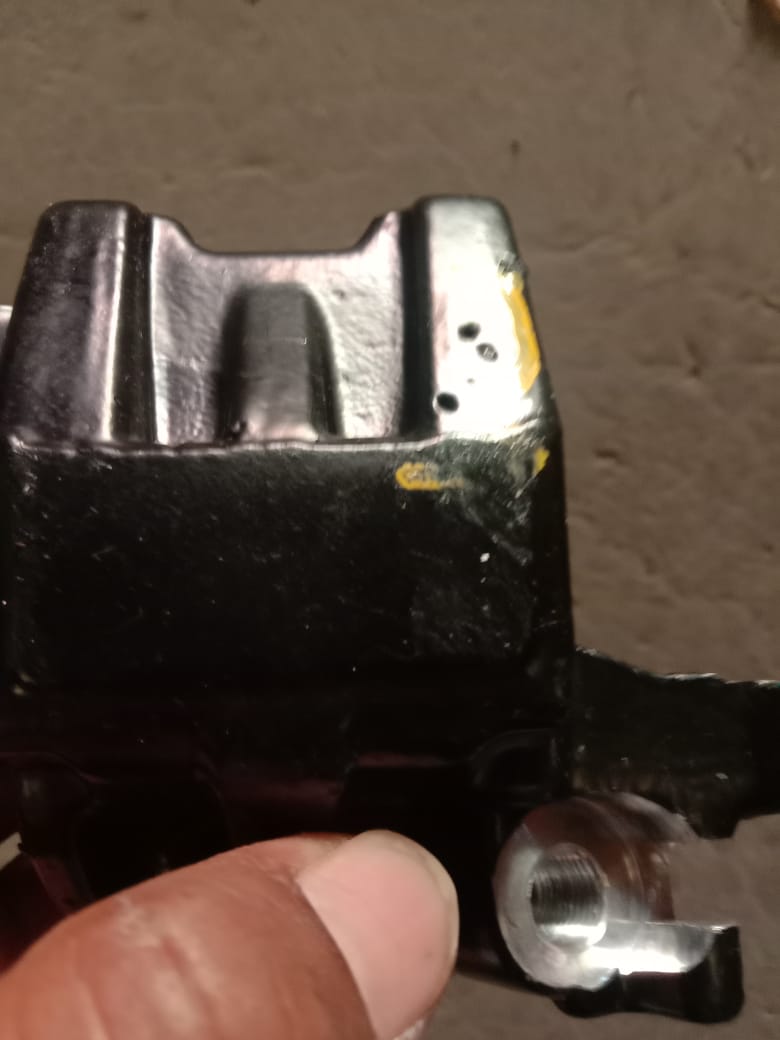 Part Snap
1
Corrective Action Details
Before
After
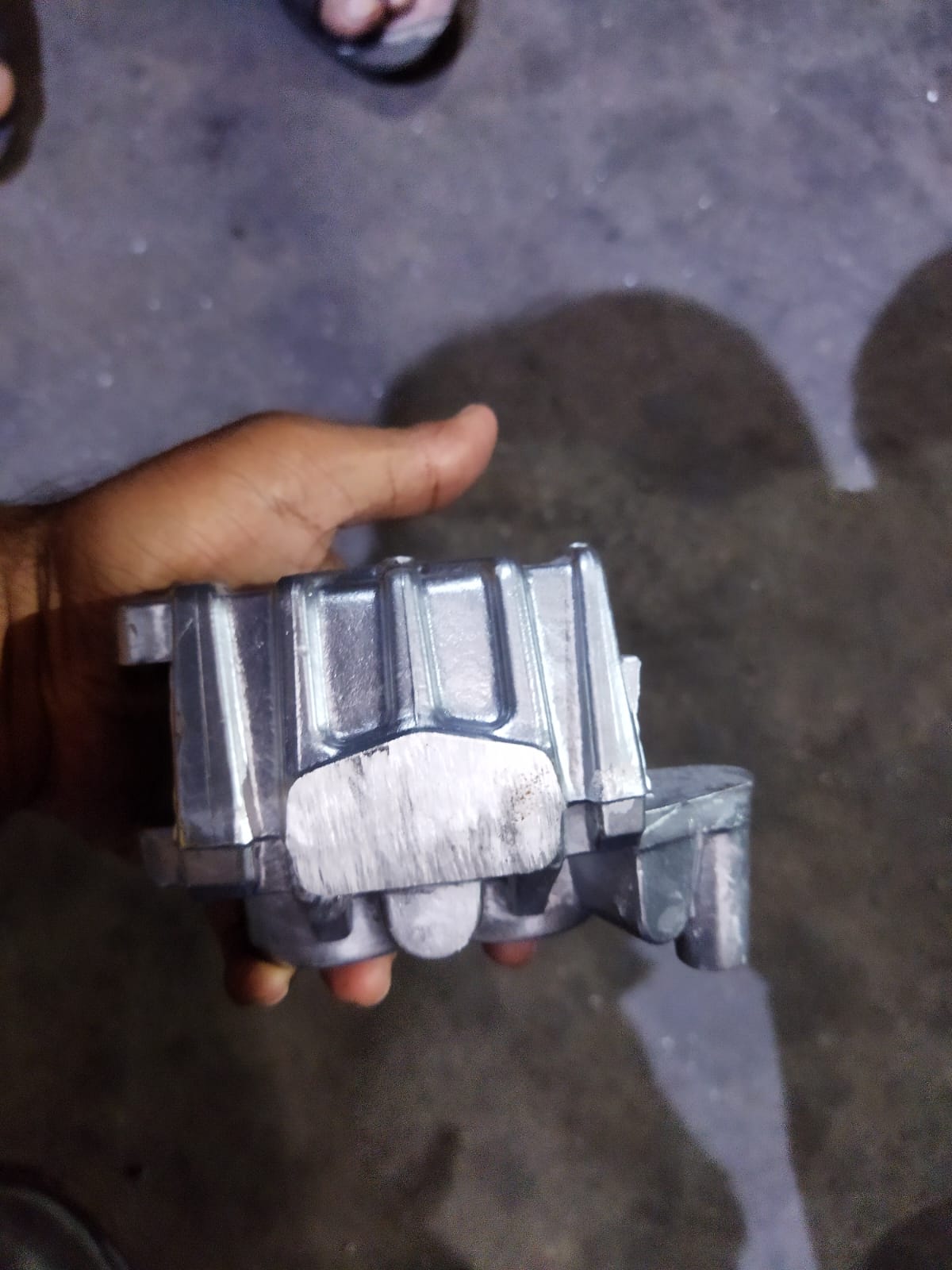 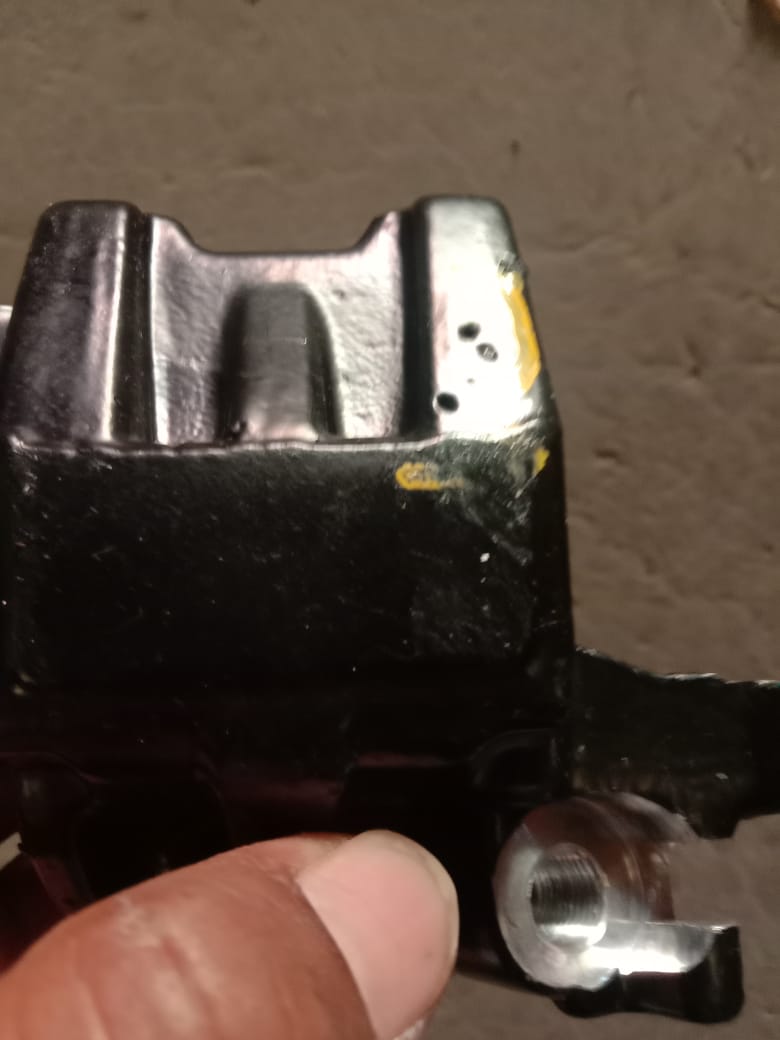 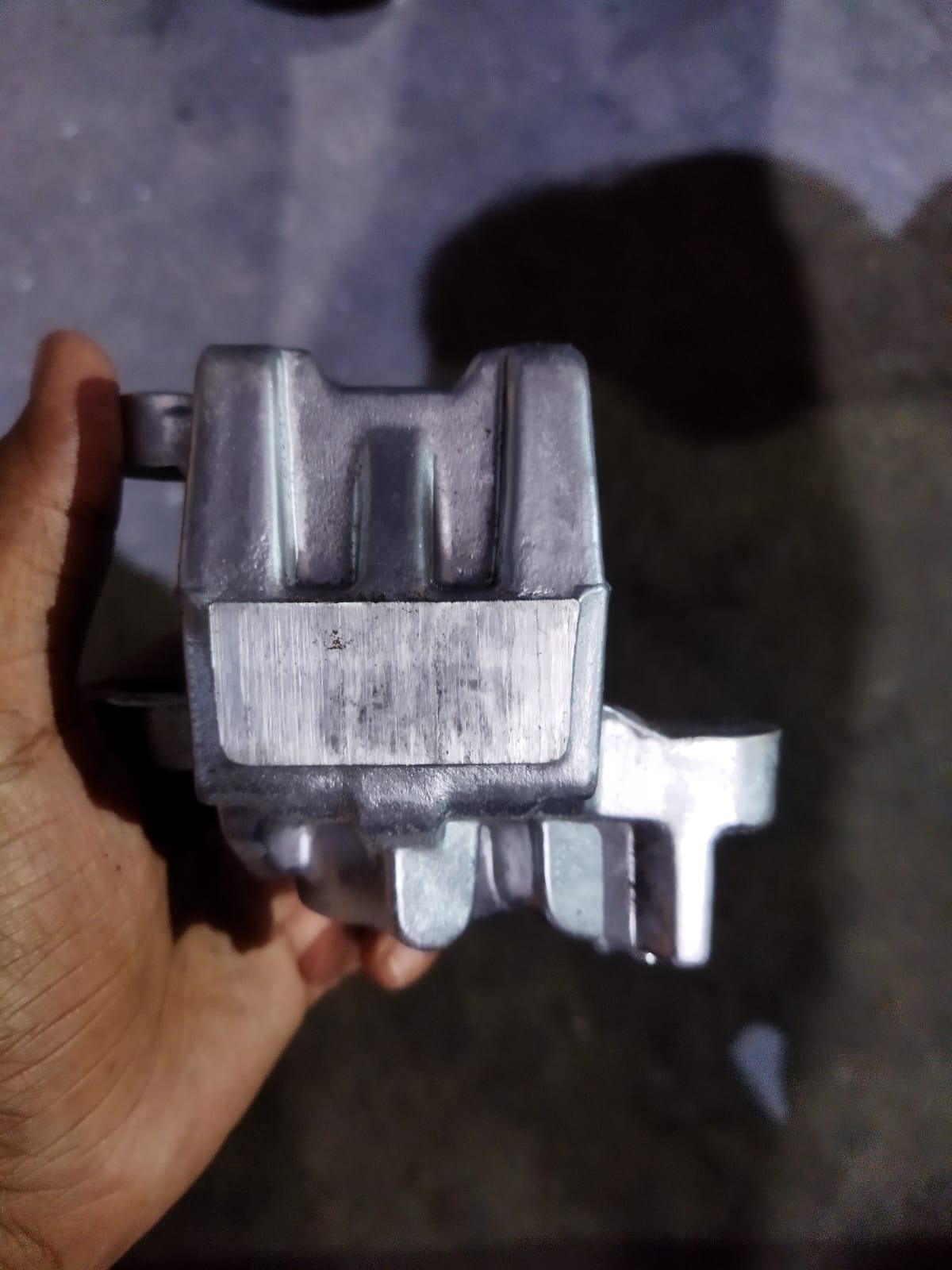 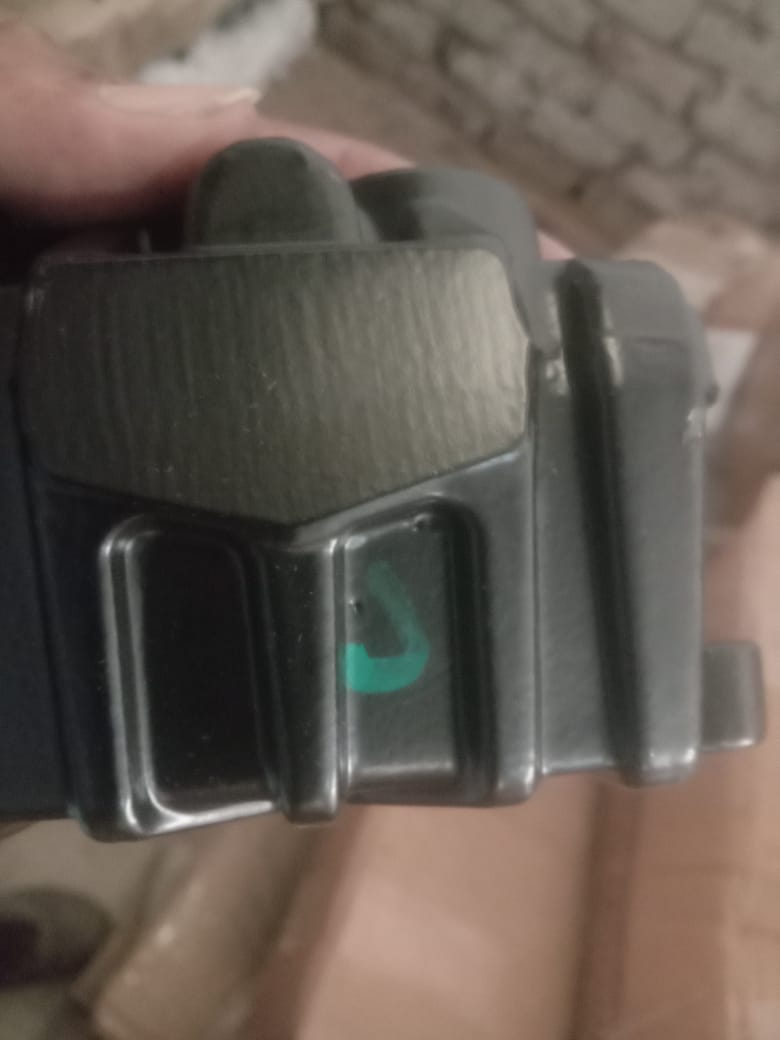 No BH & PH on integral & K2 caliper body casting surface
BH & PH on integral & K2 caliper body casting surface
THANKS….